Serienmails
Was sind Serienmails?
Serienmails sind E-Mails, die an eine große Anzahl von Empfänger/innen gleichzeitig gesendet werden. Sie werden häufig für Marketingkampagnen, Newsletter oder die Kommunikation mit Kundinnen/Kunden und Geschäftspartnerinnen/-partnern verwendet.
Automatisierung
Mit Serienmails kann man automatisierte Workflows erstellen, um E-Mails zu bestimmten Zeitpunkten oder basierend auf bestimmten Aktionen zu versenden.
Personalisierung
Serienmails können personalisiert werden, um den Empfängern individuelle Informationen und Angebote zukommen zu lassen.
Zeitersparnis
Serienmails ermöglichen es, große Mengen von E-Mails schnell und effizient zu versenden, ohne jede einzelne E-Mail manuell verfassen zu müssen.
1. Text in Word vorbereiten
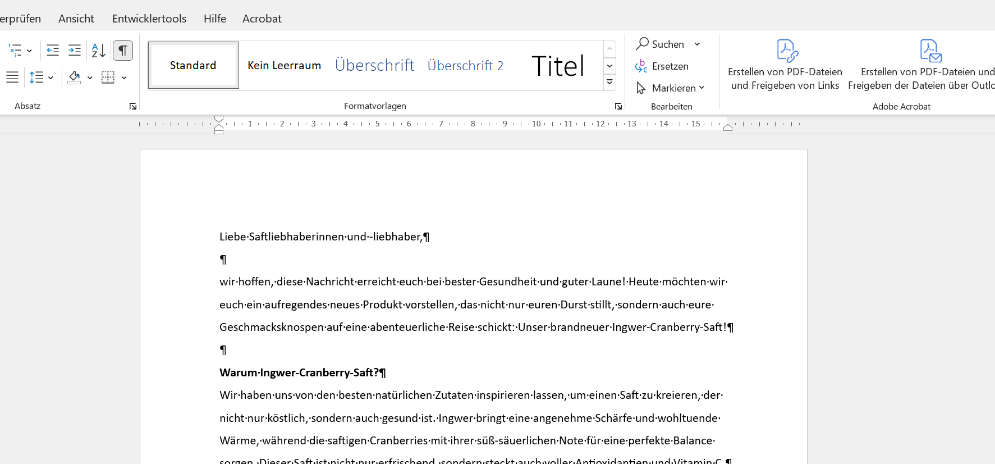 2. Seriendruck – E-Mail Nachrichten starten
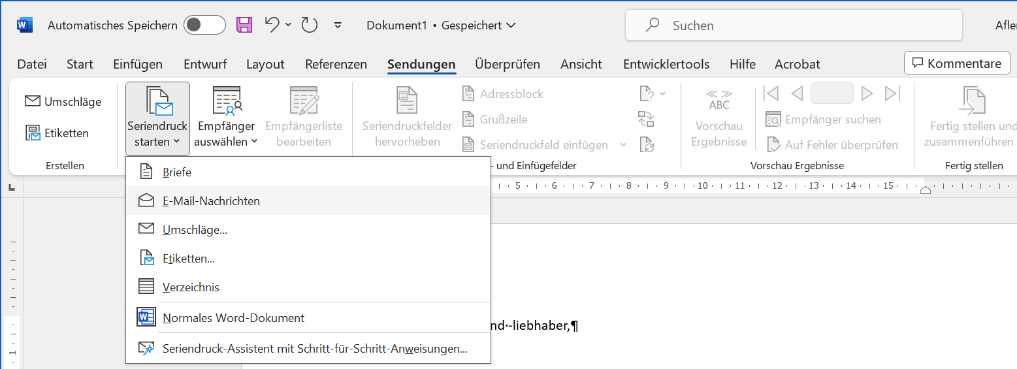 3. Datenquelle auswählen
Neue Liste anlegen
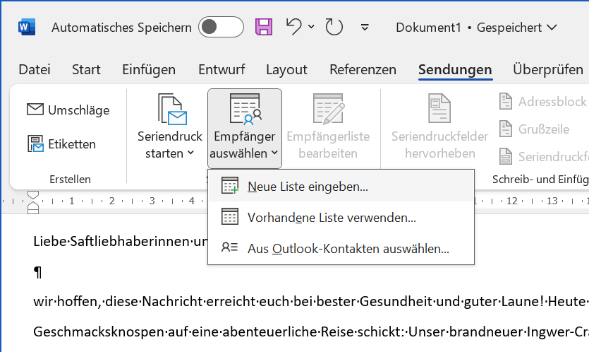 Vorhandene Liste verwenden
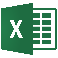 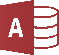 Outlook Kontakte auswählen
3. Datenquelle auswählen: Neue Liste
neue Kunden/Kundinnen-Liste erfassen
gegebenenfalls Spalten anpassen
E-Mail Adresse erforderlich!
Speichern
Neue Liste anlegen
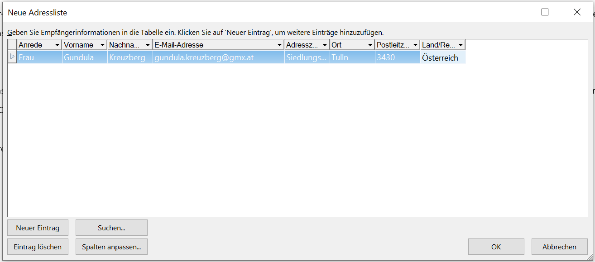 3. Datenquelle auswählen: Vorhandene Liste
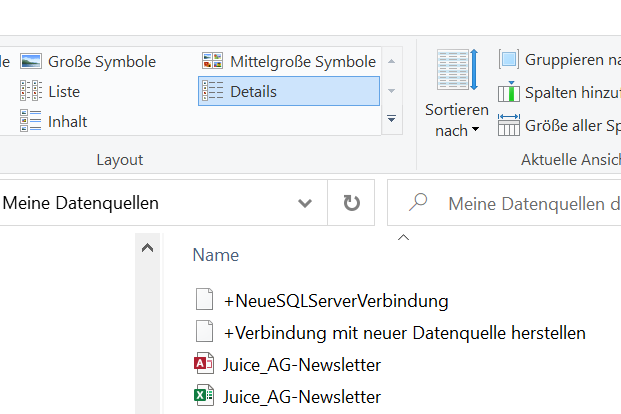 bestehende Kunden/Kundinnen-Liste auswählen
Excel-Datei oder Access-Datei möglich
Tabellenreiter (Excel) oder Tabelle (Access) auswählen
Vorhandene Liste verwenden
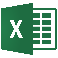 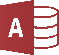 3. Datenquelle auswählen: Outlook Kontakte
Kontakte des gewünschten Mailkontos auswählen
Bestätigen
Outlook Kontakte auswählen
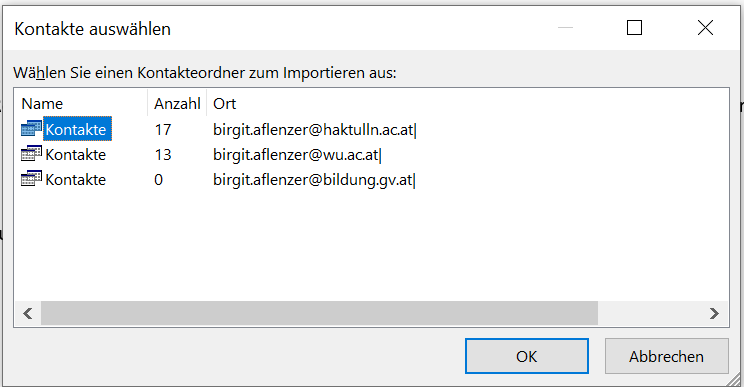 4. Empfänger/innen-Liste bearbeiten
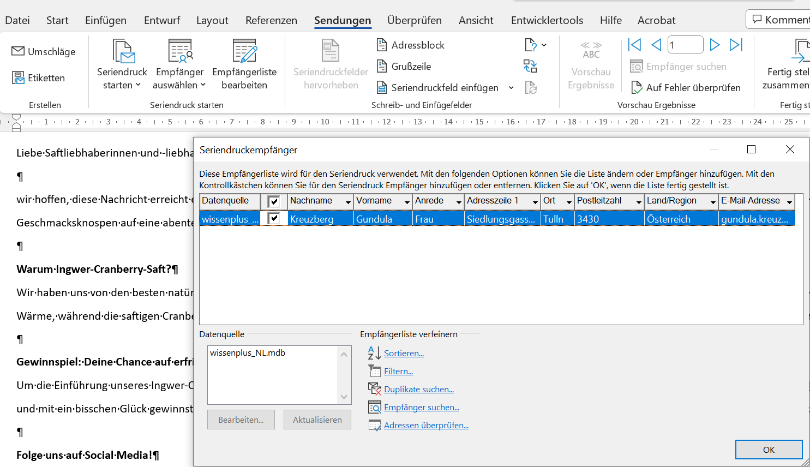 5. Personalisierte Felder
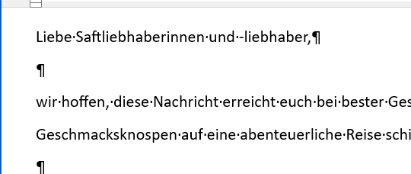 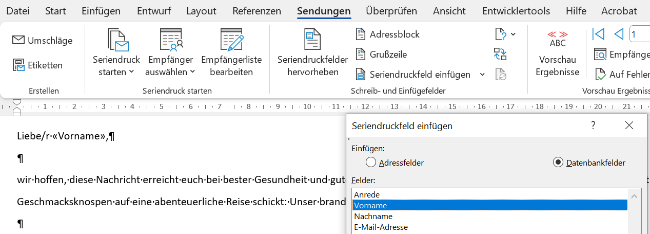 6. Vorschau überprüfen
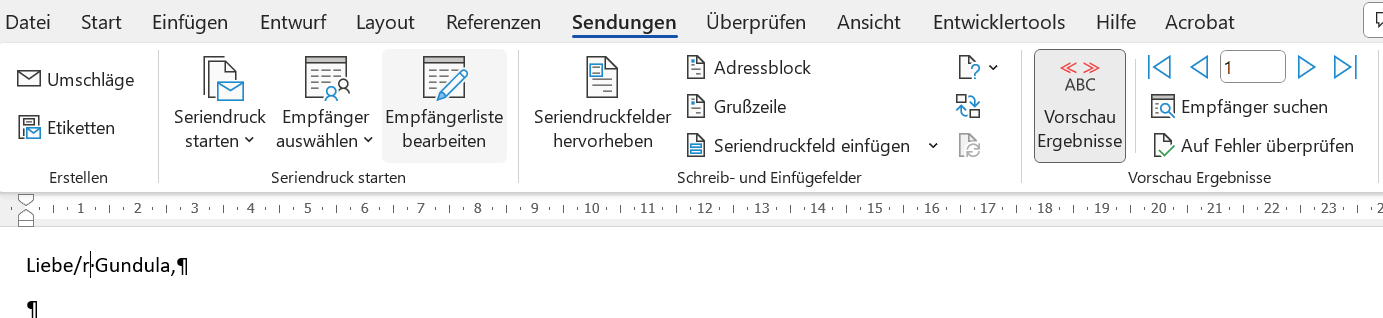 7. E-Mail senden
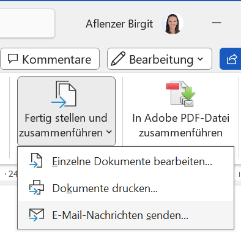 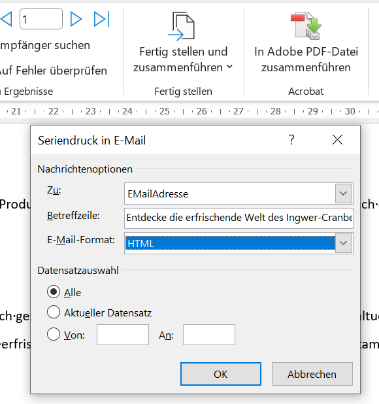